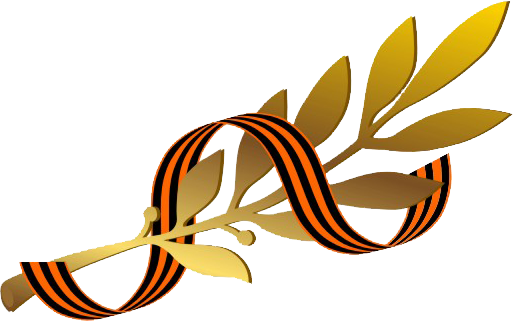 Горшкова Анна Петровна- ветеран Великой Отечественной войны.
выполнила ученица 8 класса панкратова Мария.
Великая Отечественная война 1941-1945 в памяти потомков.
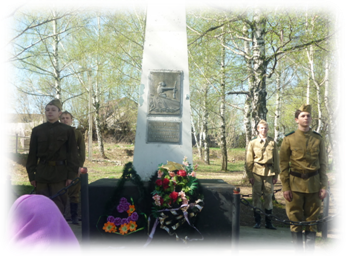 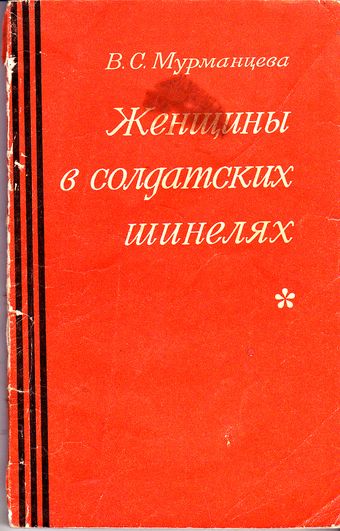 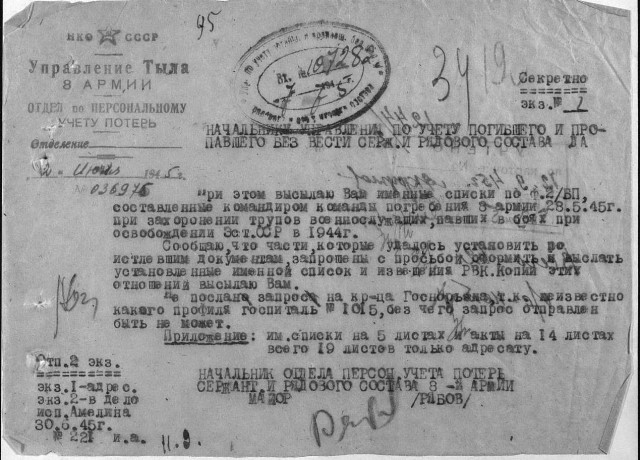 Цель моего исследования
основе систематизации различного фактического материала создать 
социально-психологический портрет женщины-военнослужащей Горшковой Анны Петровны
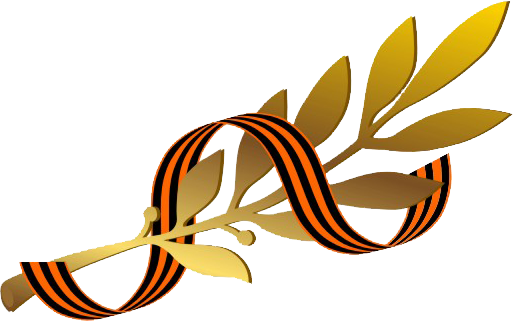 Задачи
- взять интервью у Горшковой А.П.
- изучить документы и фотографии, хранящиеся  в личном архиве;
- изучить литературу по интересующему вопросу.
- записать воспоминания очевидца событий Великой Отечественной войны
Встреча с ветераном.
Сенгелей сегодня
Профессия шофёр
Теперь я фронтовичка 1943г.
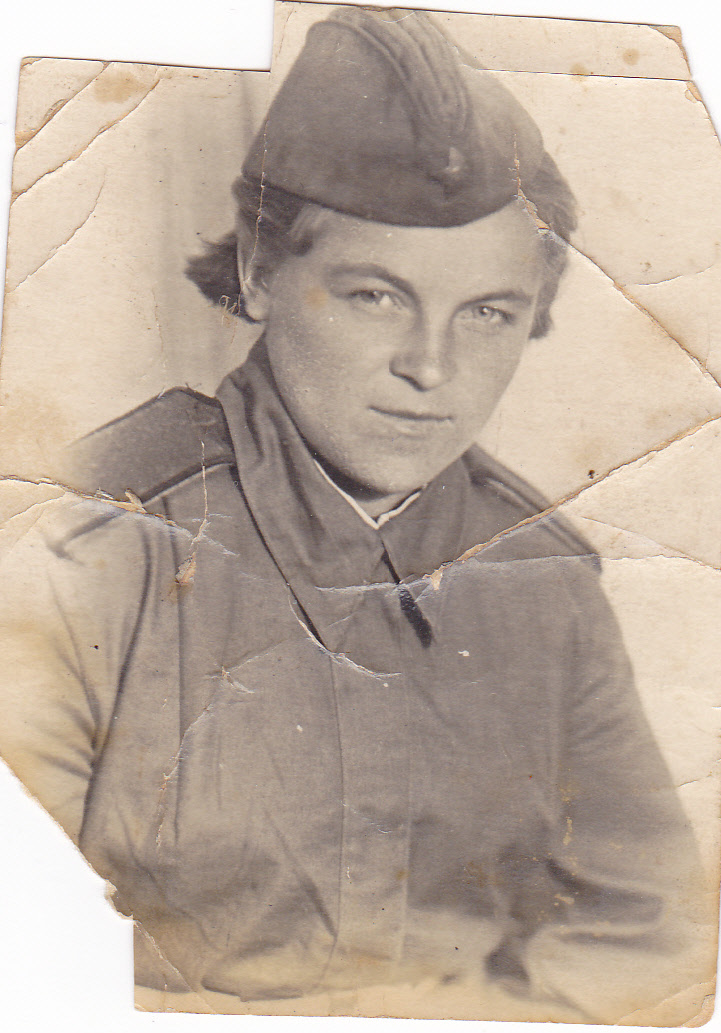 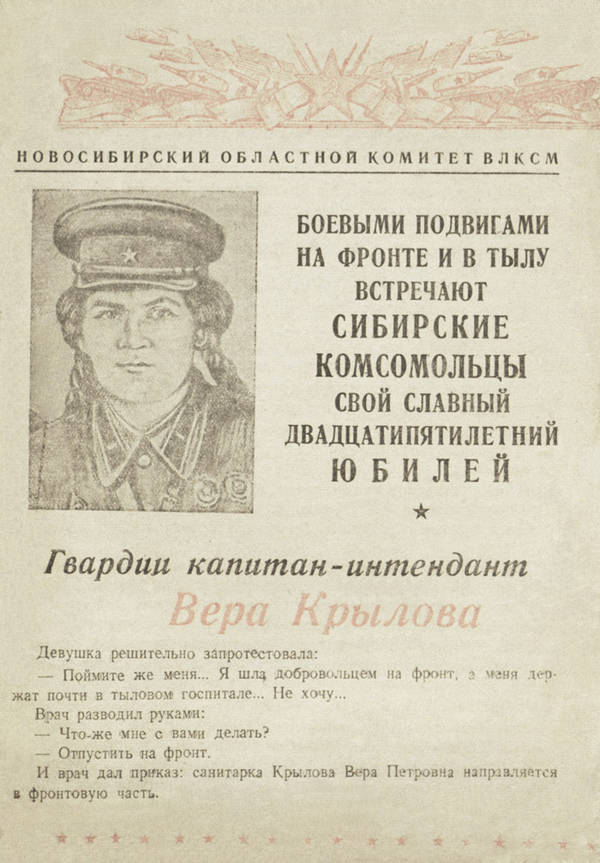 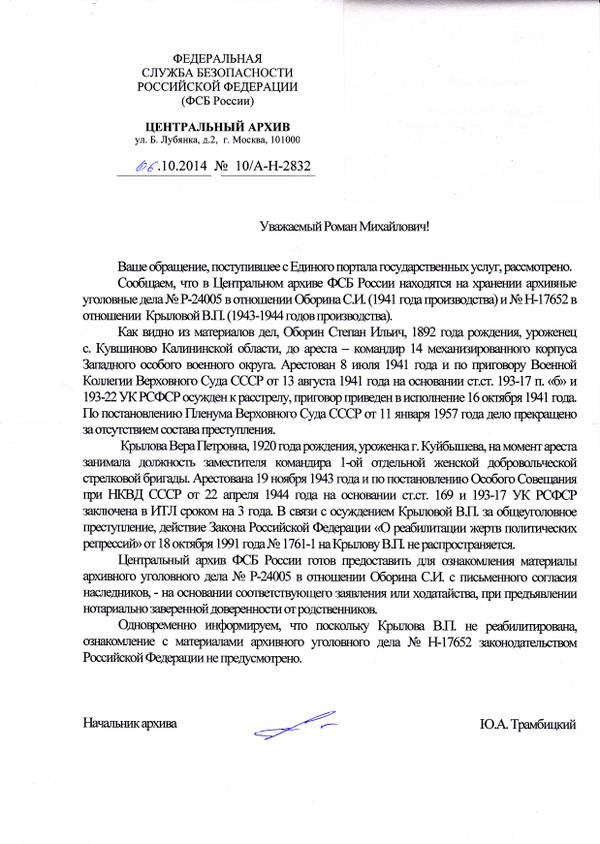 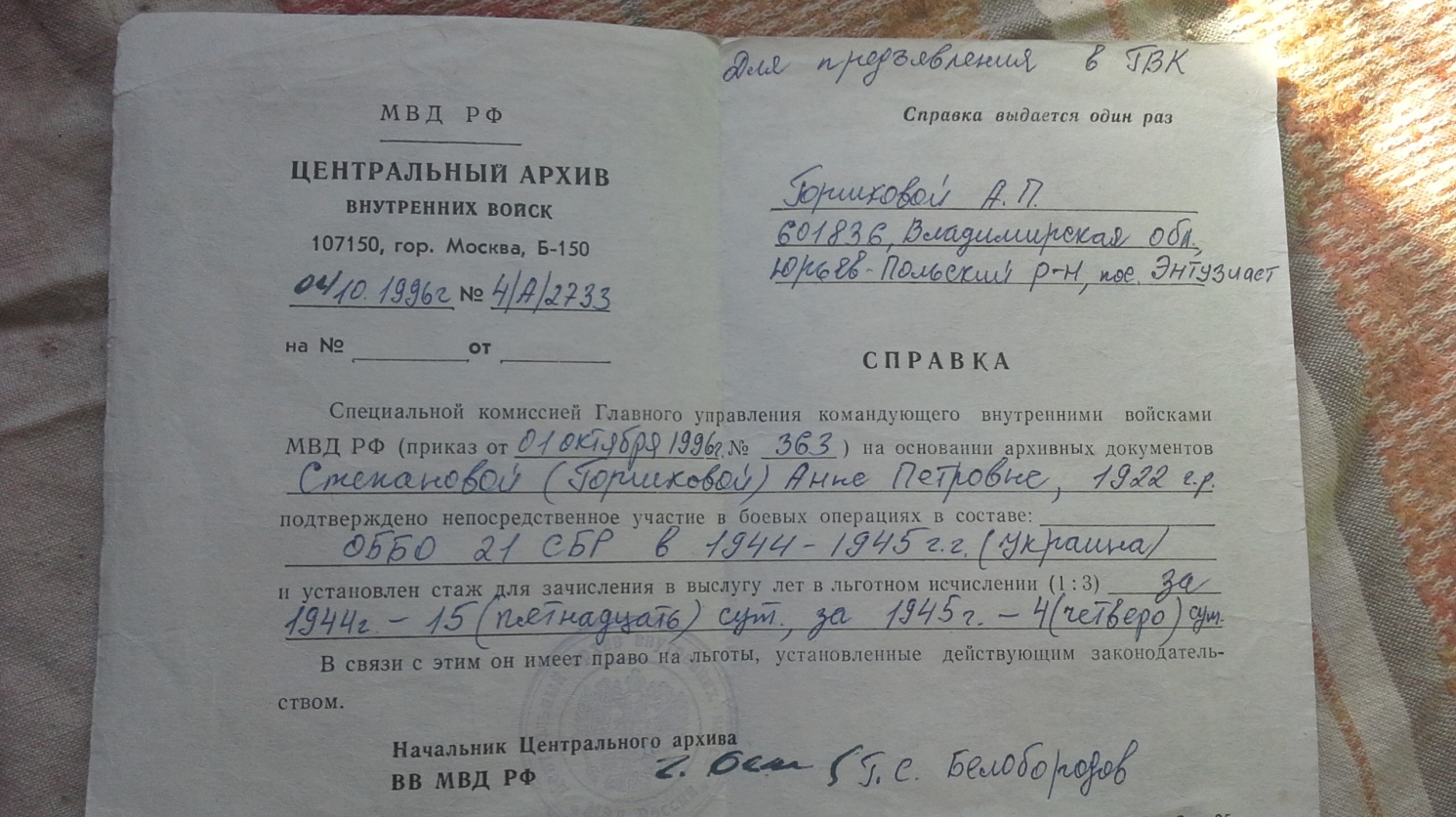 Боевые подруги 1944 Западная Украина.
Сыновья Евгений и Юрий
Награды
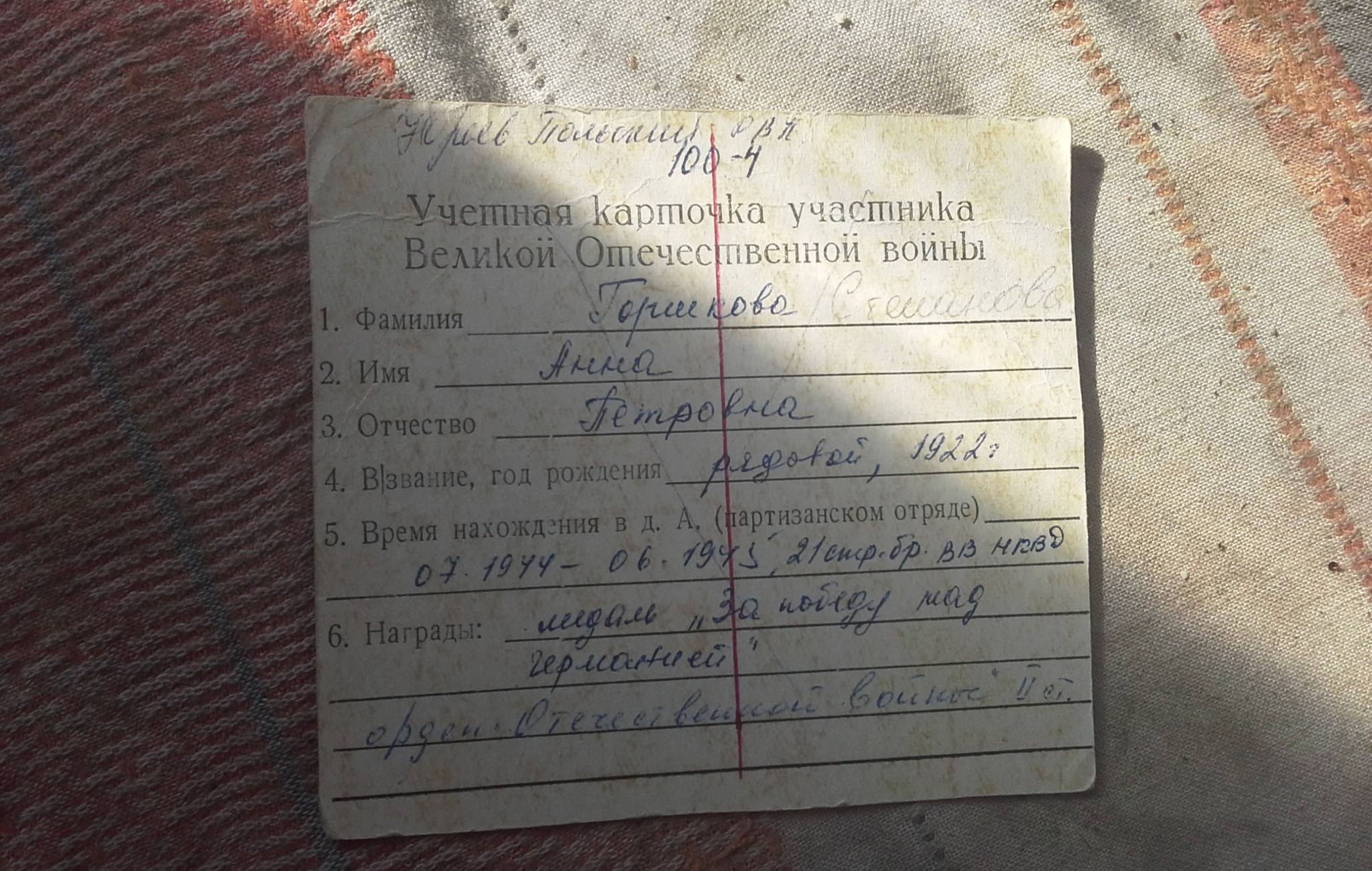 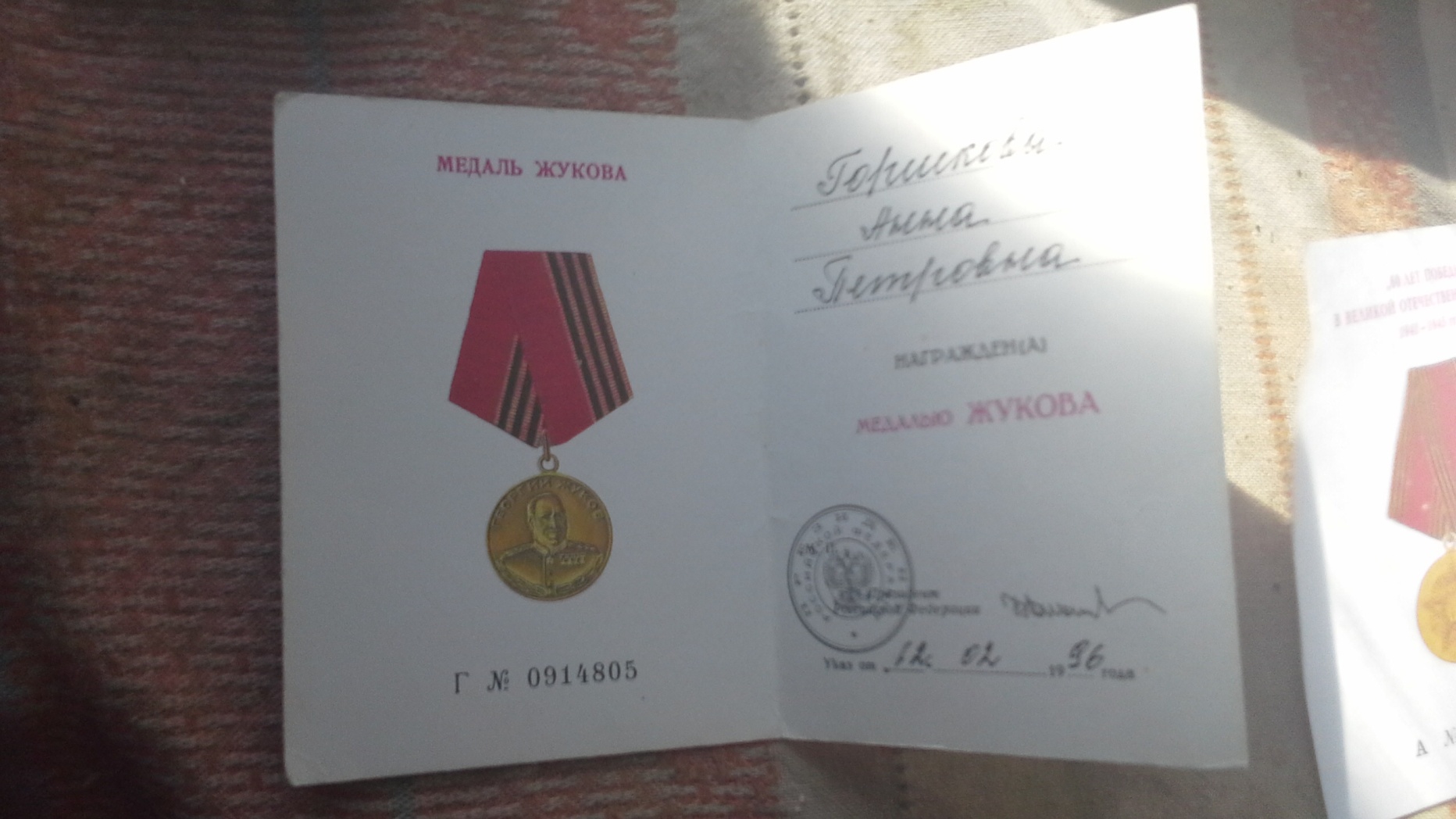 В 70- летие Победы ей 93 года.
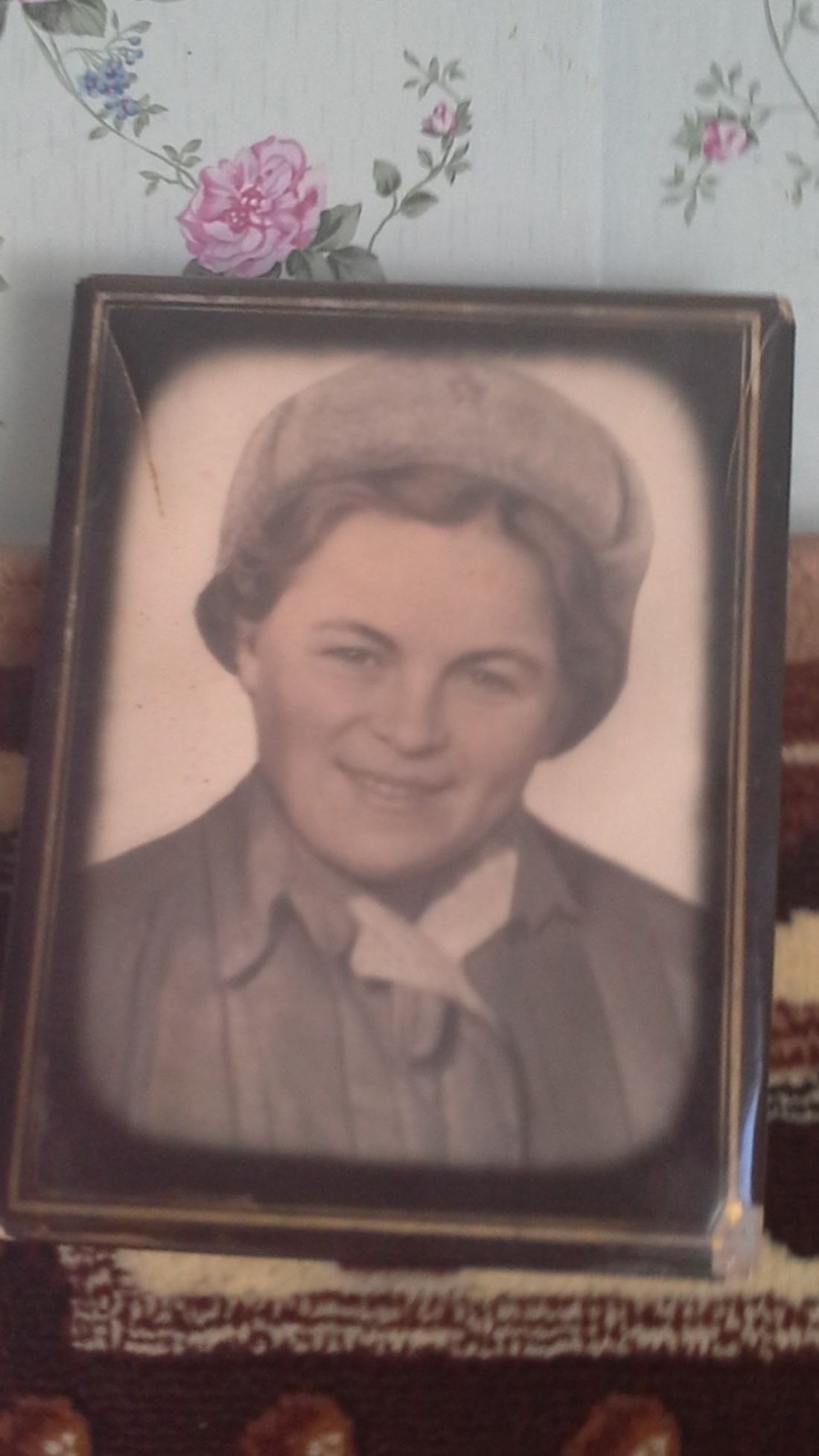 2015
1943
Горшкова Анна Петровна
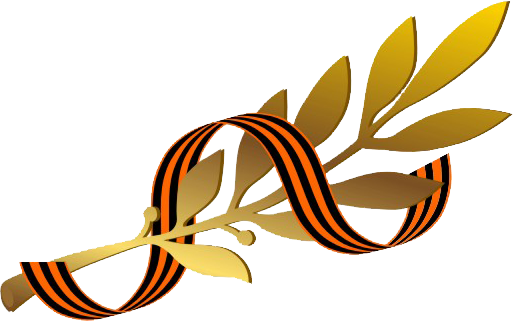